MEES Belevingsapp - Geluid
MEES app – experiment geluidbeleving in stiltegebieden

Atlas Leefomgeving Werkconferentie Online
18 mei 2021 (workshopronde 3)
Geert Verhoofstad - Provincie Utrecht
MEES Belevingsapp - Geluid
Overzicht

Achtergrond belevingsapp
Stiltegebieden in Utrecht
Hoe ziet de app eruit
Toelichting gebruik
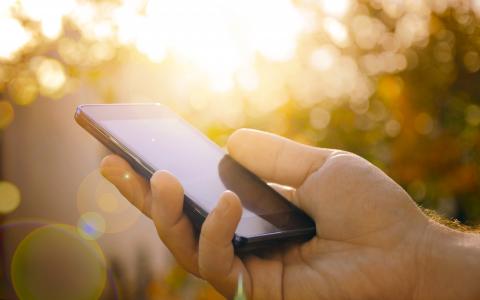 18-5-2021
2
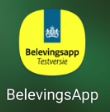 MEES Belevingsapp - Geluid
Belevingsapp MEES

Hoe krijg je inzicht in de beleving (geluid) op een locatie op een bepaald moment
App (experiment) 
hoe doe je dat? 
hoe ziet zo’n app eruit?
wat kan er wel/niet in? 
welke vragen stel je? 
wordt de app veel/weinig gebruikt en wat is de opbrengst?
is (belevings)data te vertalen naar bruikbare informatie?
Weinig voorbeelden voor momentaan meten beleving van geluid (apps)

Beleving is relevant voor geluid
Is altijd aanwezig en geluid kan negatieve en positieve gezondheidseffecten hebben 
       die grofweg gezegd 50% bepaald worden door hoogte geluidniveaus en 50% door beleving
Testgebied stiltegebieden: geografisch afgebakende gebieden in provincie
18-5-2021
3
MEES Belevingsapp - Geluid
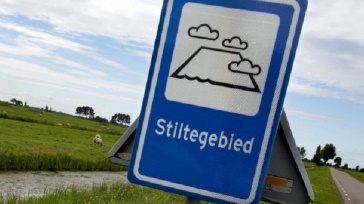 Stiltegebieden

Provincie heeft stiltegebieden benoemd in haar Omgevingsverordening
Beleving van rust, landschap en natuur (mens)

Regels aan sommige geluiden in stiltegebieden
Gebiedseigen geluiden (agrarisch, bosbeheer) mogen
Stil? Ja-nee
Borden stiltegebied

Input statisch: rekenmodellen, rapportages, inventarisaties,
       metingen, enquêtes, zienswijzen
App biedt kans op inzicht van momentane beleving in een
       gebied (locatie en tijd)
Informeren gebruikers stiltegebieden en direct feedback via app
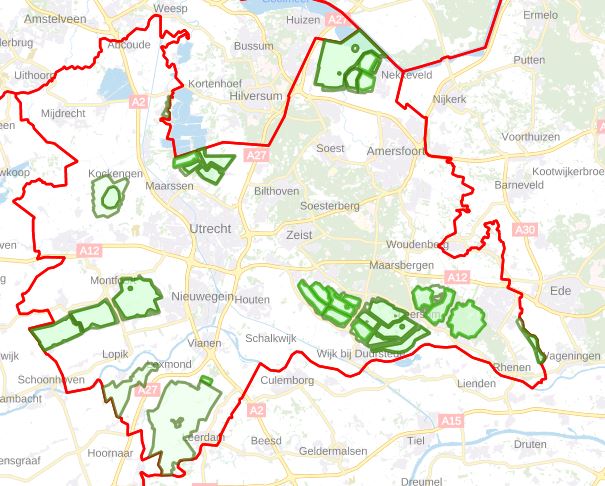 18-5-2021
4
MEES Belevingsapp - Geluid
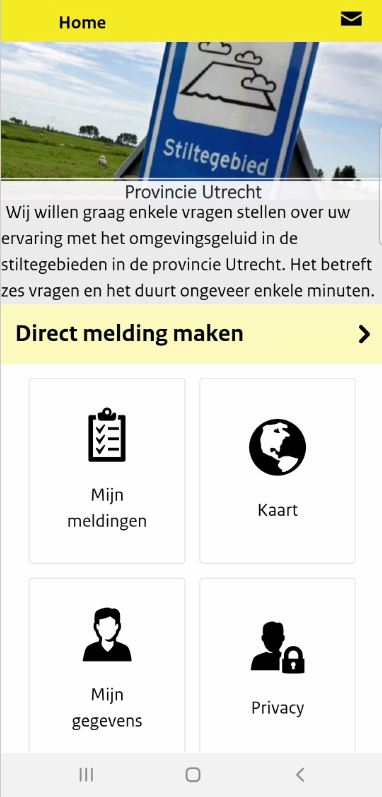 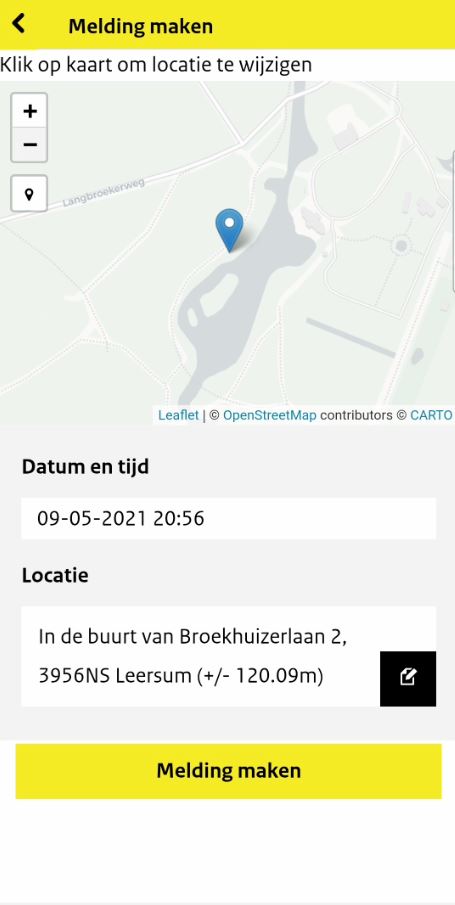 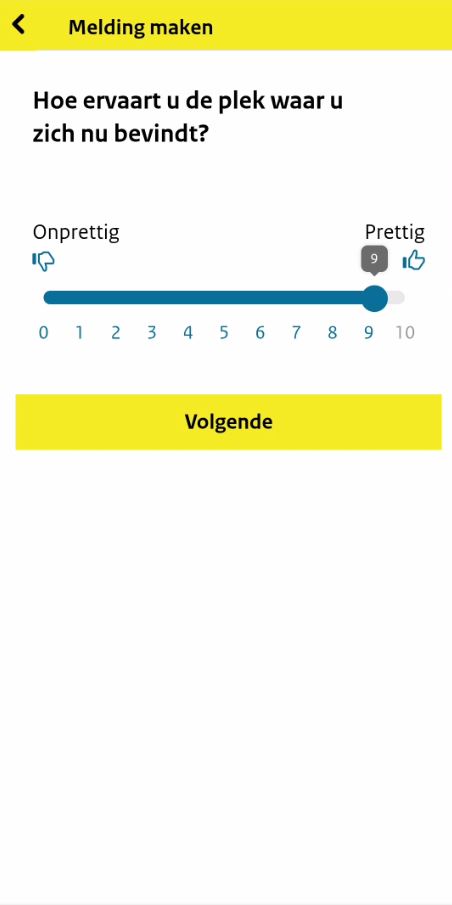 App (beta versie)
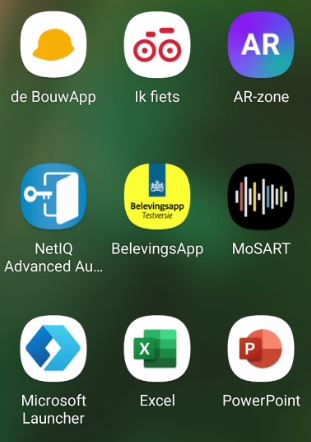 18-5-2021
5
MEES Belevingsapp - Geluid
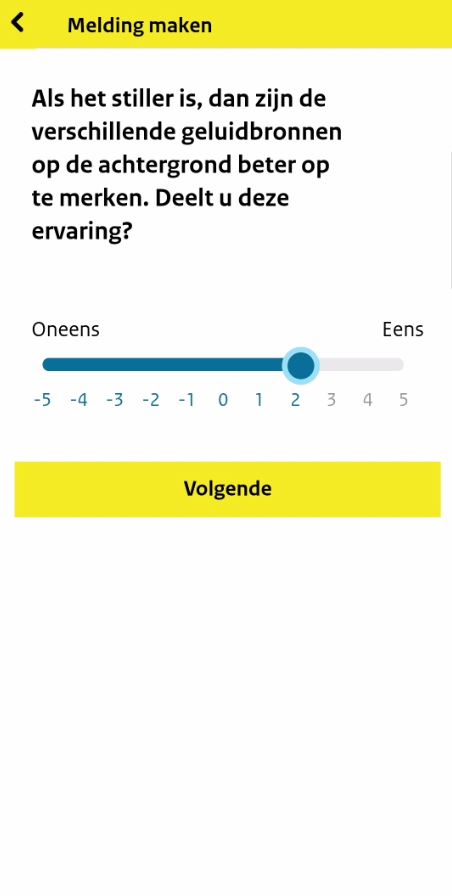 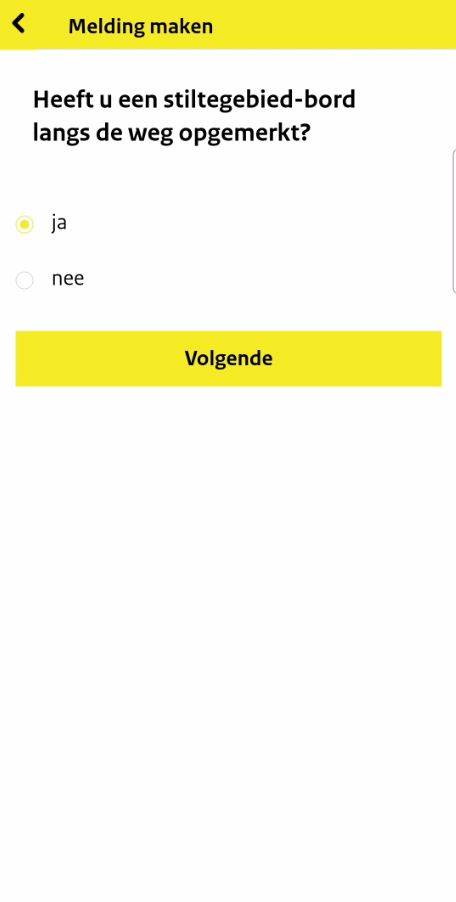 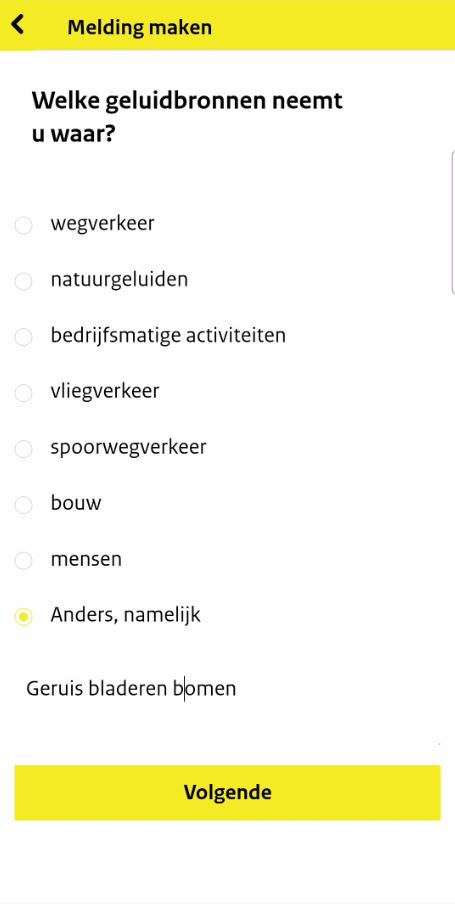 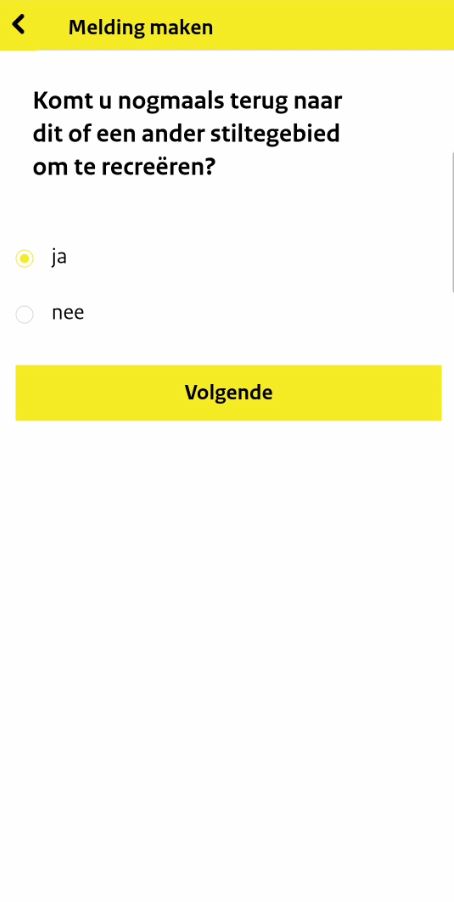 18-5-2021
6
MEES Belevingsapp - Geluid
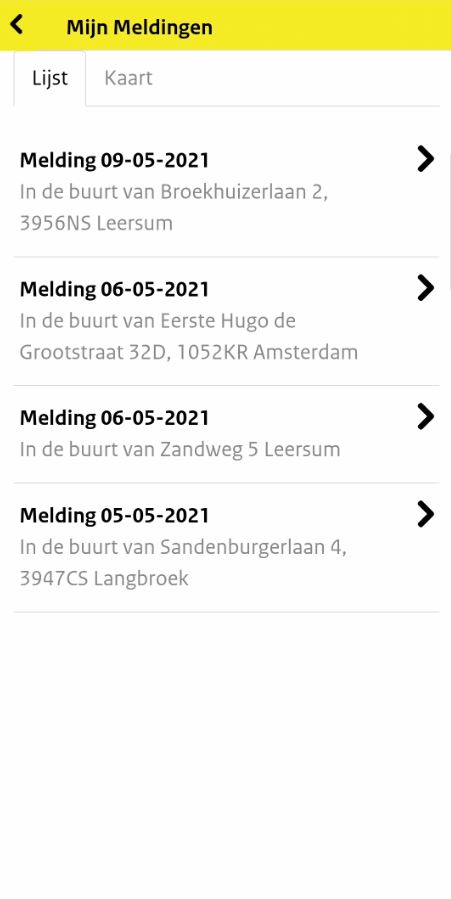 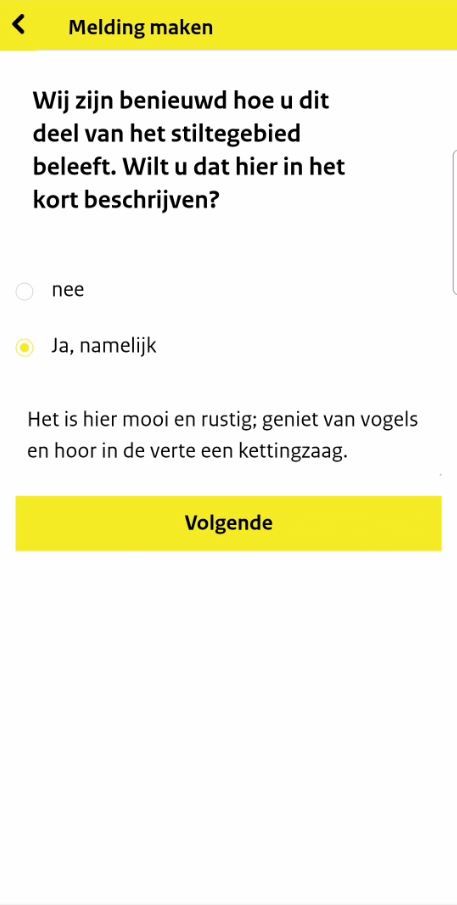 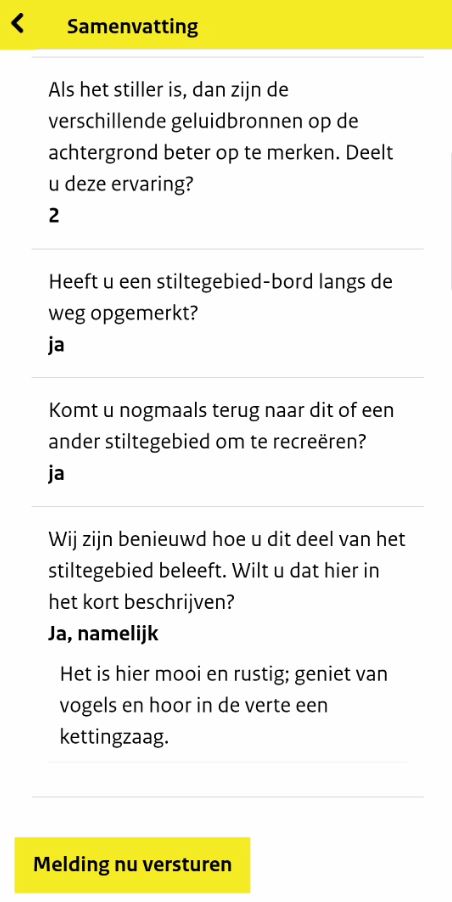 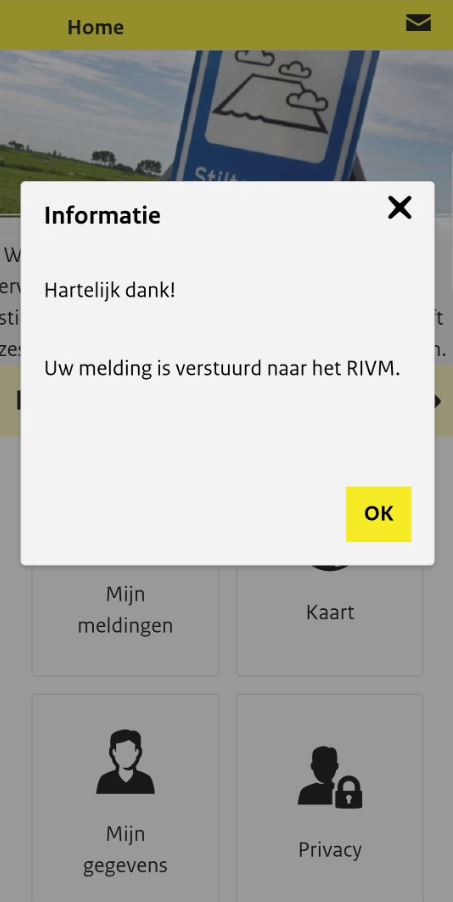 18-5-2021
7
MEES Belevingsapp - Geluid
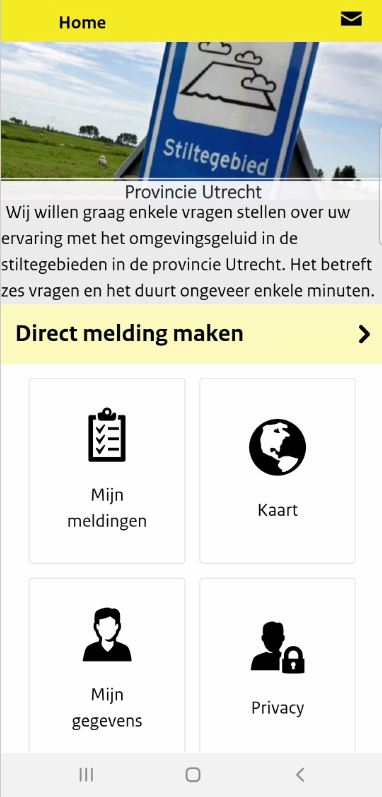 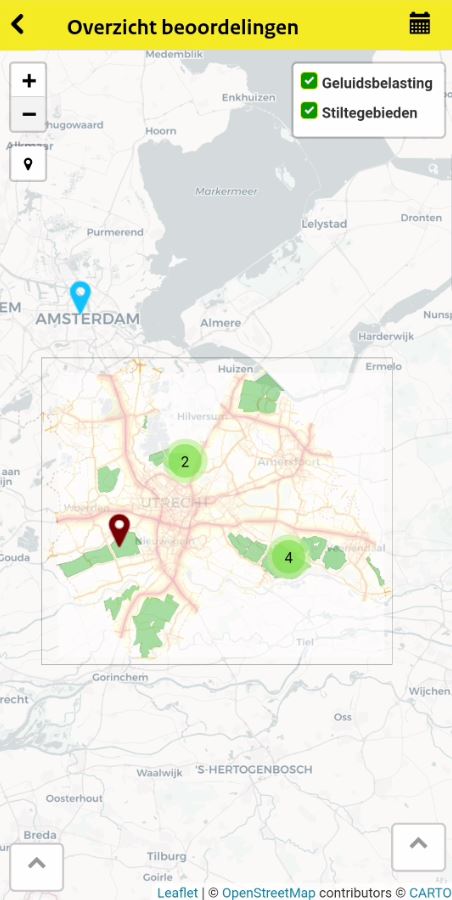 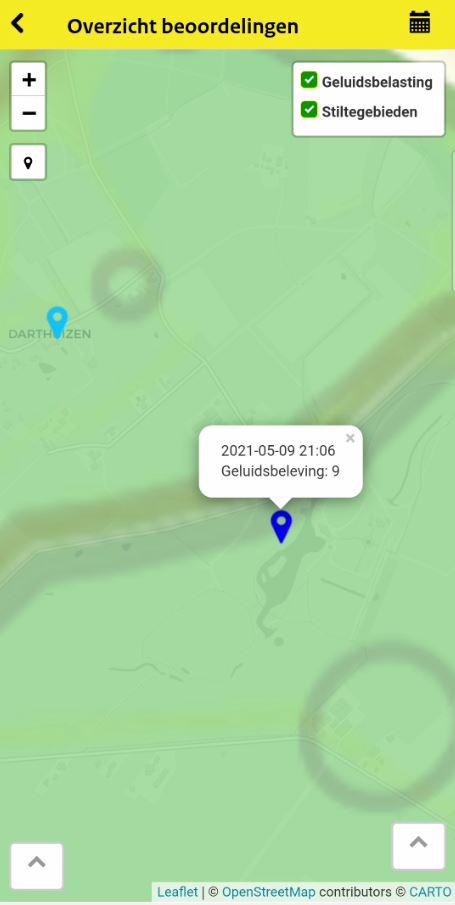 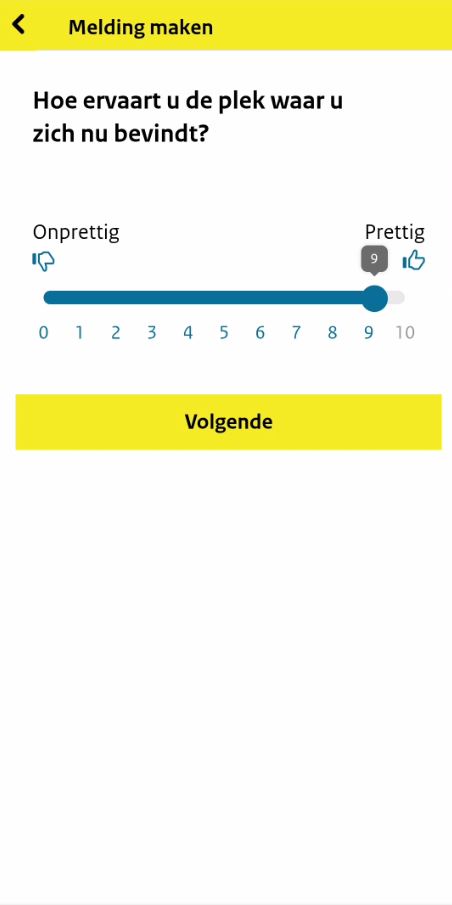 18-5-2021
8
MEES Belevingsapp - Geluid
Gebruik app
Niet als meldingsapp voor (geluid)hinder, klacht of overlast
Geen instrument voor handhaving of beleid
Experimentperiode 21 mei – 22 augustus (3 maanden)
Gebruikers Snuffelfiets, lezers nieuwsbrief NMU-MCU; max. 100 deelnemers

Verzoek
Bezoek regelmatig een of meerdere stiltegebieden in Utrecht
Vul de app in tijdens een wandeling (klompenpad) of als u even met de fiets stil staat langs een rustige weg in het stiltegebied

Opbrengst deelnemer
Zie direct op kaart hoe anderen een locatie als (on)rustig ervaren
Na afloop experiment een kort verslag
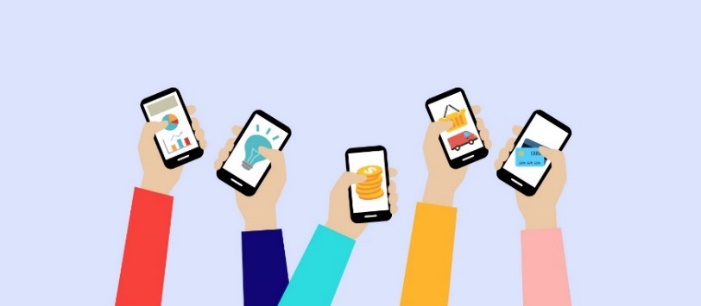 18-5-2021
9